Тренінг-курс «Інформаційні системи автоматизації діяльності на підприємстві»
Метою дисципліни є формування необхідних теоретичних знань та практичних навичок у галузі функціонування та використання інформаційних систем і комп’ютерних технологій та можливостей їх використання при управлінні підприємством. 
Предмет дисципліни – сучасні інформаційні технології у складі корпоративної інформаційної системи підприємства.
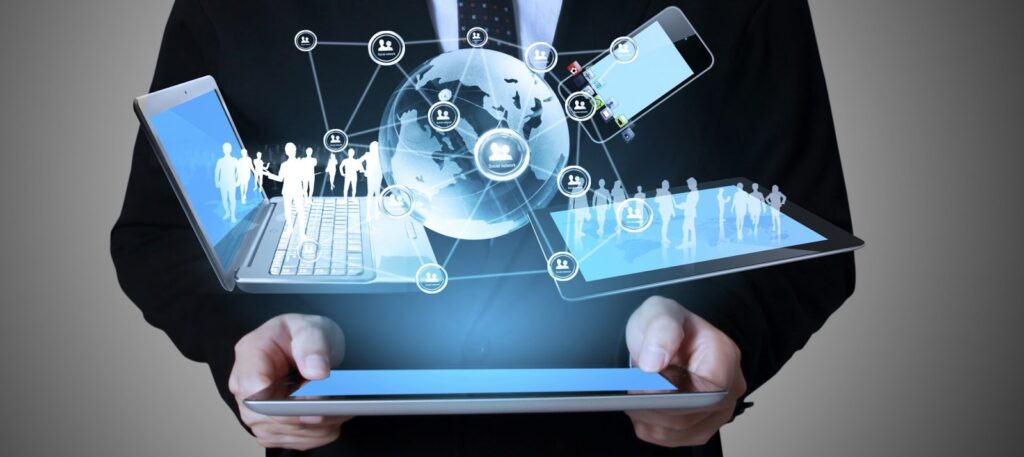 Автоматизацiя бiзнесу. Для чого автоматизують підприємства?
Чого прагне кожен керівник? Звичайно ж, процвітання своєї справи. З досягненням певного масштабу діяльності, не завжди можна все проконтролювати, а також якісно виконати левову частку операцій вручну. Безліч процесів вимагають витрат, як тимчасових, так і грошових.

Тому, підприємці зупиняють свій вибір на автоматизації бізнесу. Опція дозволяє зменшити витрати і підвищити ефективність підприємства. Програма виконує багато процесів замість співробітників, що знижує кількість помилок, а як наслідок мінімізує збитки. Також є можливість детально контролювати бізнес та приймати оптимальні управлінські рішення.
Впровадження систем комплексної автоматизації бізнесу – необхідність для конкурентоспроможності компанії.
Системи комплексної автоматизації бізнесу
Бухгалтерія
Зарплата та управління персоналом
Управління торговим підприємством
Управління виробничим підприємством
Управління невеликою фірмою
Комплексне управління підприємством
Програми для віддаленого управління бізнесом
Сучасні інформаційні системи автоматизують різні аспекти бізнесу і дають можливість власнику контролювати роботу свого підприємства віддалено.
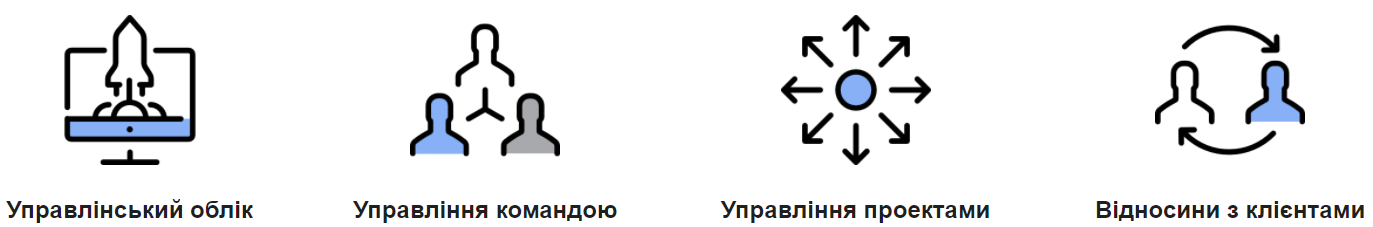 Програми лінійки "1С:Підприємство"
Типові та галузеві рішення для побудови єдиної інформаційної системи підприємства: 
 
Управління продажами, маркетингом;
Управління запасами, складом;
Управління виробництвом;
Бюджетування та планування;
Бухгалтерський та податковий облік;
Розрахунок заробітної плати та управління персоналом;
Управлінський облік для прийняття зважених рішень;
Звітність для керівника;
Віддалене підключення до програм із будь-якої точки світу.
Сервіс "Бітрікс24"
Корпоративний портал для комунікації та спільної роботи над проектами:

Управління завданнями та проектами;
Інструменти для комунікації: чати, дзвінки, жива стрічка;
Календарі;
Автоматизація бізнес процесів: документообіг, узгодження документів;
Сумісна робота з документами;
Облік робочого часу, облік часу на виконання завдань;
CRM-система: база клієнтів, історія взаємодії з ними, планування активностей по роботі з клієнтами;
Мобільний додаток Бітрікс24, щоб бути завжди на зв'язку та у курсі подій.
Інтеграція з програмами "1С:Підприємство" - отримуйте необхідні звіти з вашої облікової системи в Бітрікс24;
Хмарний сервіс Бітрікс24 доступний із будь-якої точки світу.